2011 Medical NLP Challenge – Track 2
Shared task on sentiment detection in suicide nodes
Fine-grained emotion detection in suicide notes:Multi-label classification with probability estimatesKim Luyckx, Frederik Vaassen, Claudia Peersman & Walter DaelemansCLiPS Computational Linguistics Group, University of Antwerp, Belgium
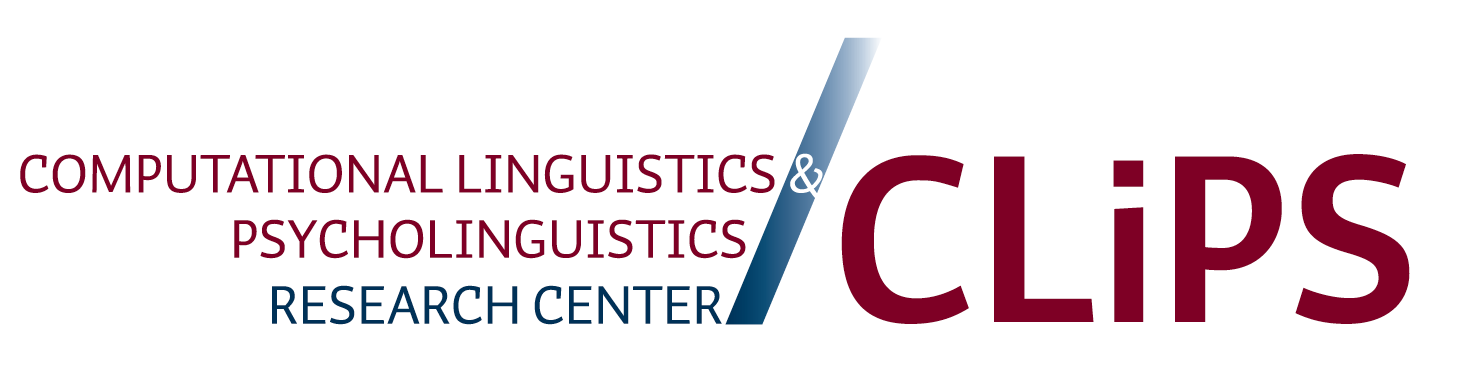 DATA SET
50%
Sentence	one/more emotion(s)



		no annotation = `no emotion’ or `no agreement’
50%
APPROACH
Re-annotation
on complex cases in training
keeping only clear-cut cases
Phase 1: Calibration
on single-label training data
15 emotions + no-emotion
- feature selection
- LibSVM param optimization
Lexical features
Context features
Emotion vocabulary
Per fold
10-fold
CV
Single-label training set
Single-label test set
C parameter
G parameter
Phase 2: Thresholding
Same data
Optimal
Assign multiple labels to a single sentence if label P exceeds probability threshold 3 classification scenarios:
- 15 emotions (no threshold)
- 15 emotions (1 threshold)
- 15 emotions + no-emotion 
(2 thresholds)
LibSVM probability estimates per class
Single-label training set
Original
multi-label data
+
Multi-label
test set
threshold for 15 emotions
threshold for no-emotion
RESULTS during training
Phase 1: Calibration
Evaluated on single-label (=re-annotated) test data






C=8.0, G=8.0
Is re-annotation a good idea?
15 emotions + no-emotion (optimized)





Yes, so proceed with re-annotated training data
Phase 2: Thresholding
Evaluated on multi-label
test data
EVALUATION on test data
ERROR ANALYSIS
15 EMO + NO-EMO with 2 thresholds
15% of sentences got multi-label prediction
80% of these were partially correct

Confusion between
	instructions & information
	instructions & no-emotion
	hopelessness & no-emotion
Higher than mean of all participants: 48.75 %
Only just below median: 50.27 %